The first person to get up and do five star jumps gets unlimited Mars Bars for the rest of the lesson.  You will get one to eat every 5 minutes.
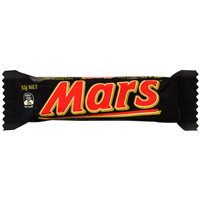 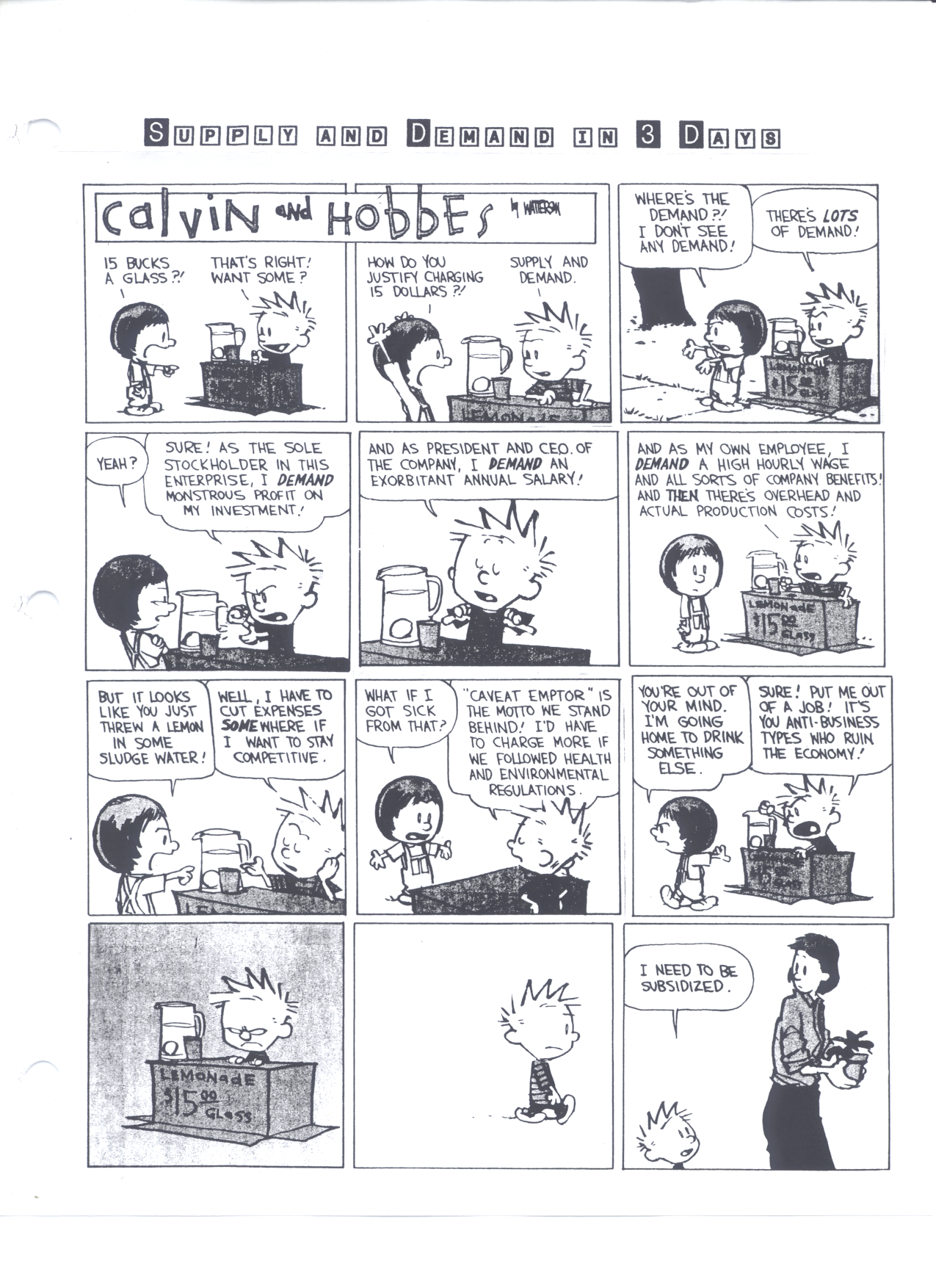 1.1 Competitive Markets
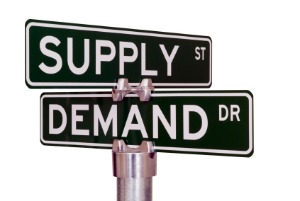 Demand
What is a market?
A market is a meeting of buyers and sellers
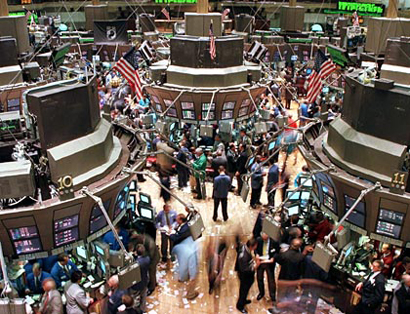 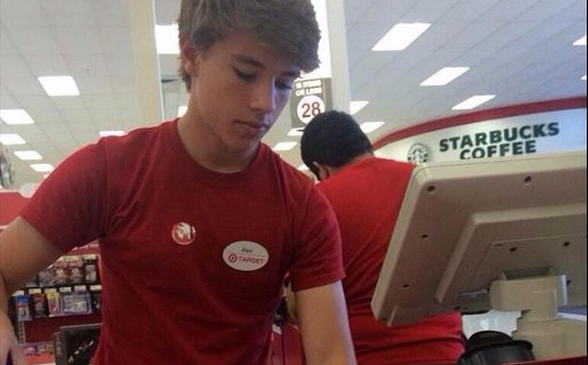 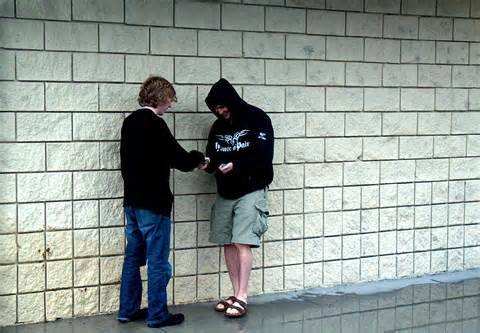 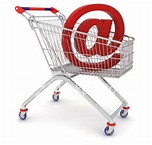 [Speaker Notes: Ask the students to give examples]
The Drink Auction
I am willing to sell an ice-cold drink.  How much are you willing to pay?
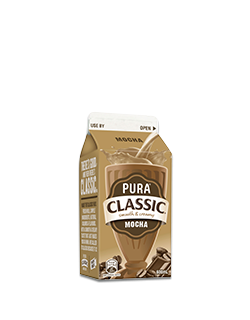 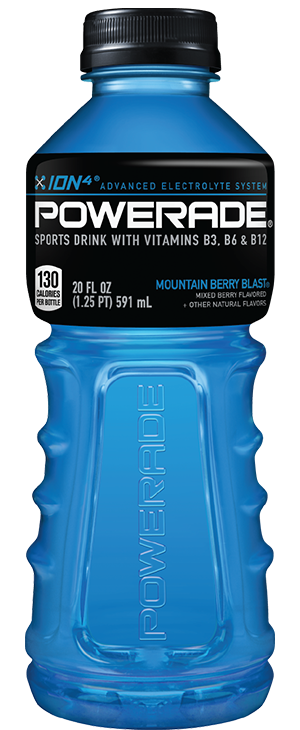 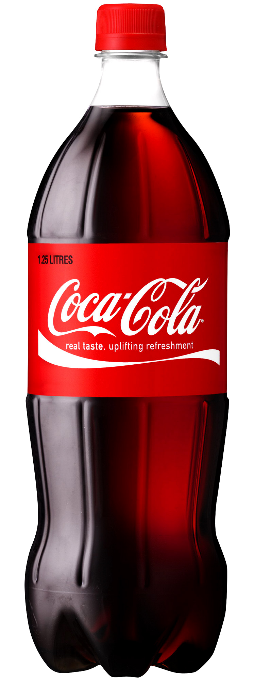 Demand defined
Demand	
	Demand is the different quantities of goods that consumers are willing and able to buy at different prices.
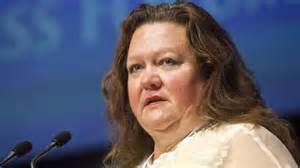 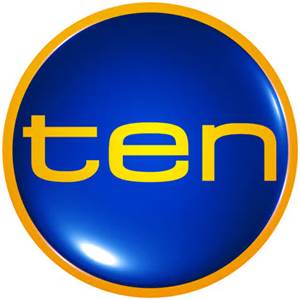 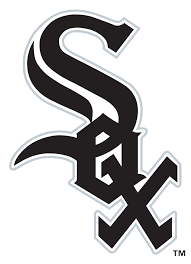 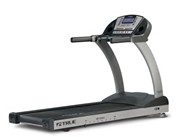 Law of Demand
Inverse Relationship
Law of demand
As Price Falls…
     …Quantity Demanded Rises
As Price Rises…
     …Quantity Demanded Falls
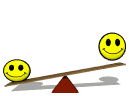 Quantity Demanded
Price
Law of Demand
Three reasons
The Substitution effect 
The Income effect
The Law of Diminishing Marginal Utility 
We will define and explain each…
Law of Demand
1. The Substitution Effect
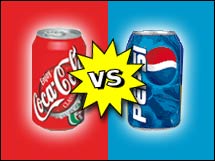 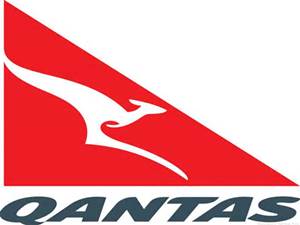 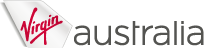 Law of Demand
2. The Income Effect
If the price goes down for a product, the purchasing power increases for consumers -allowing them to purchase more.
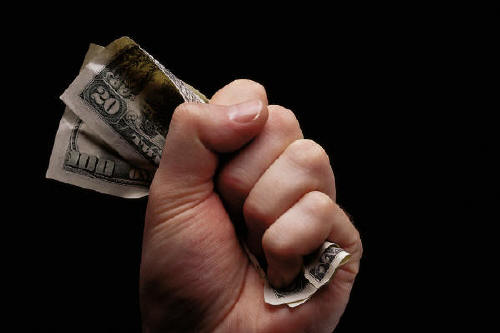 Law of Demand?
3. Law of Diminishing Marginal Utility
Utility = Satisfaction
We buy goods because we get utility from them
The law of diminishing marginal utility states that as you consume more units of any good, the additional satisfaction from each additional unit will eventually start to decrease 
In other words, the more you buy of ANY GOOD the less satisfaction you get from each new unit.
Law of Demand
What does this have to do with the Law of Demand?


How does this effect the pricing of businesses?
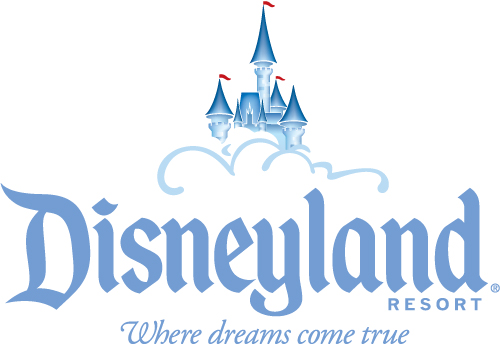 Can you see the Law of Diminishing Marginal Utility in Disneyland’s pricing strategy?
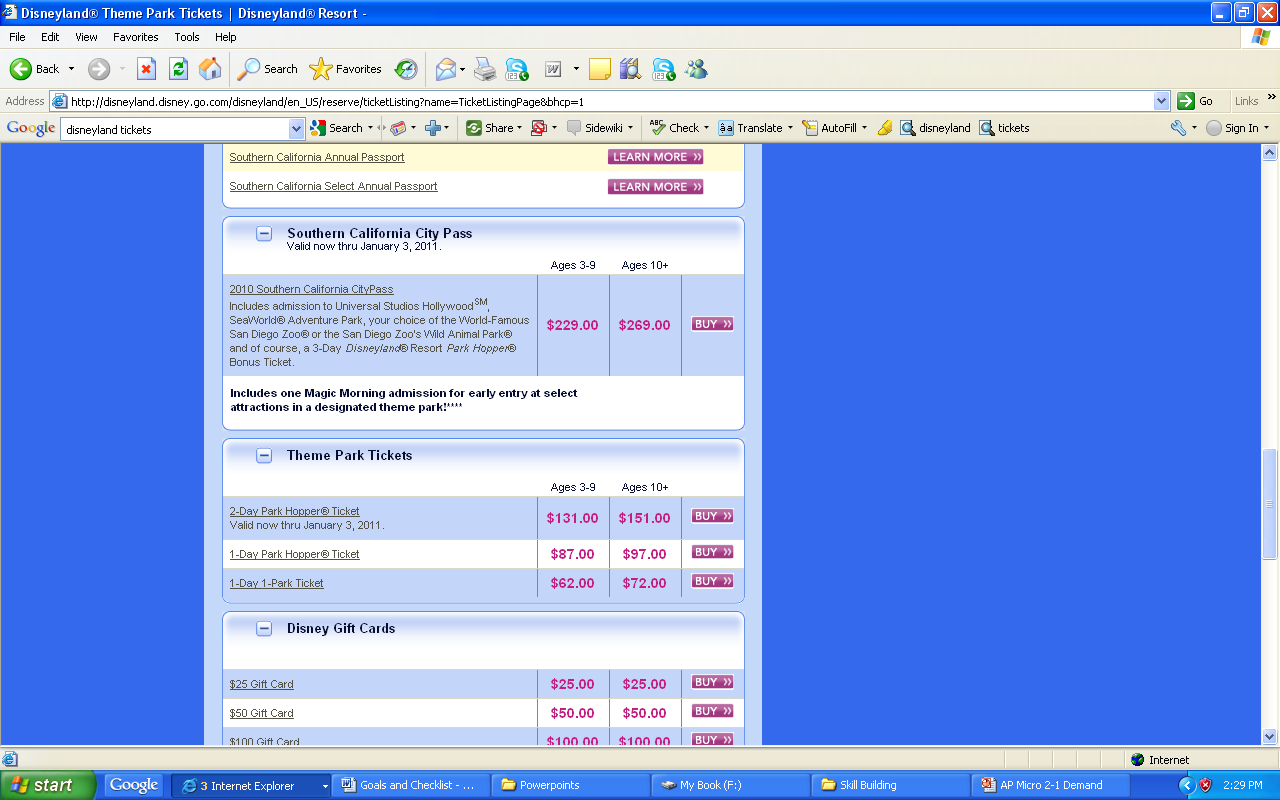 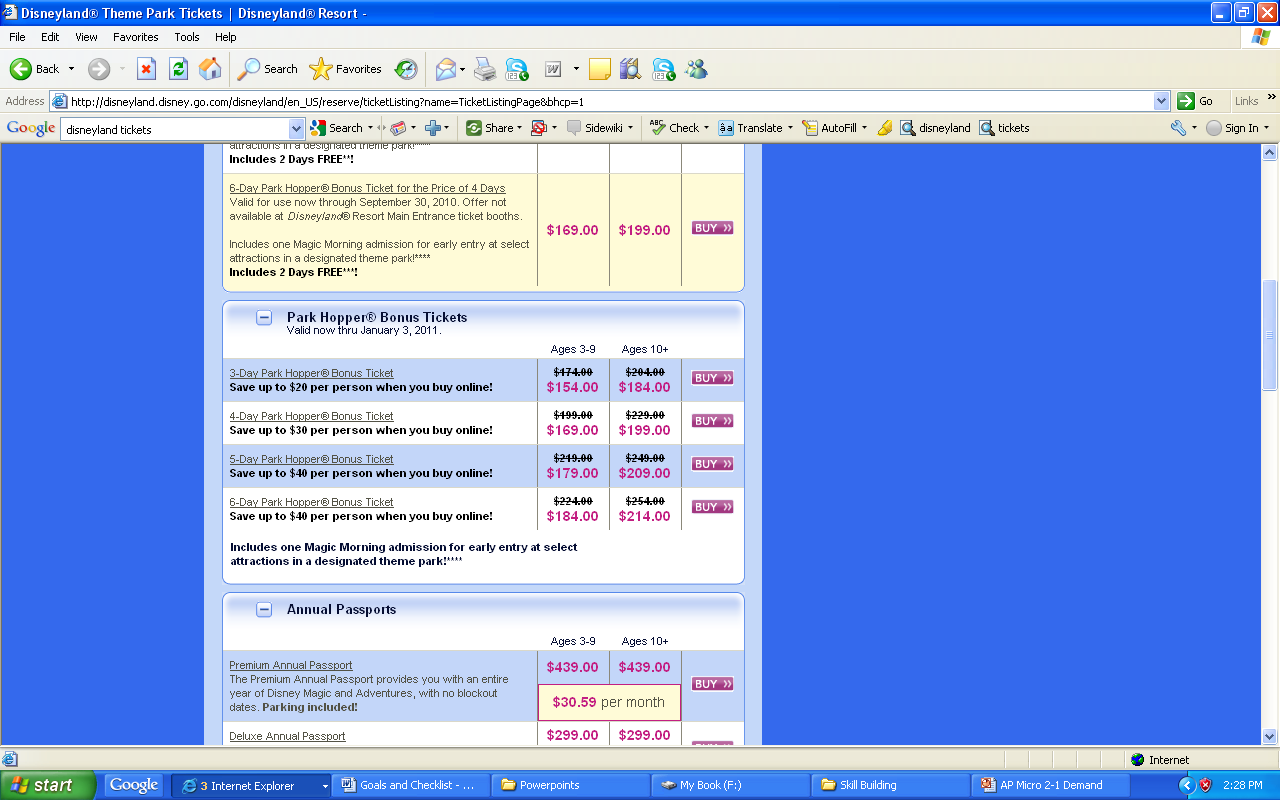 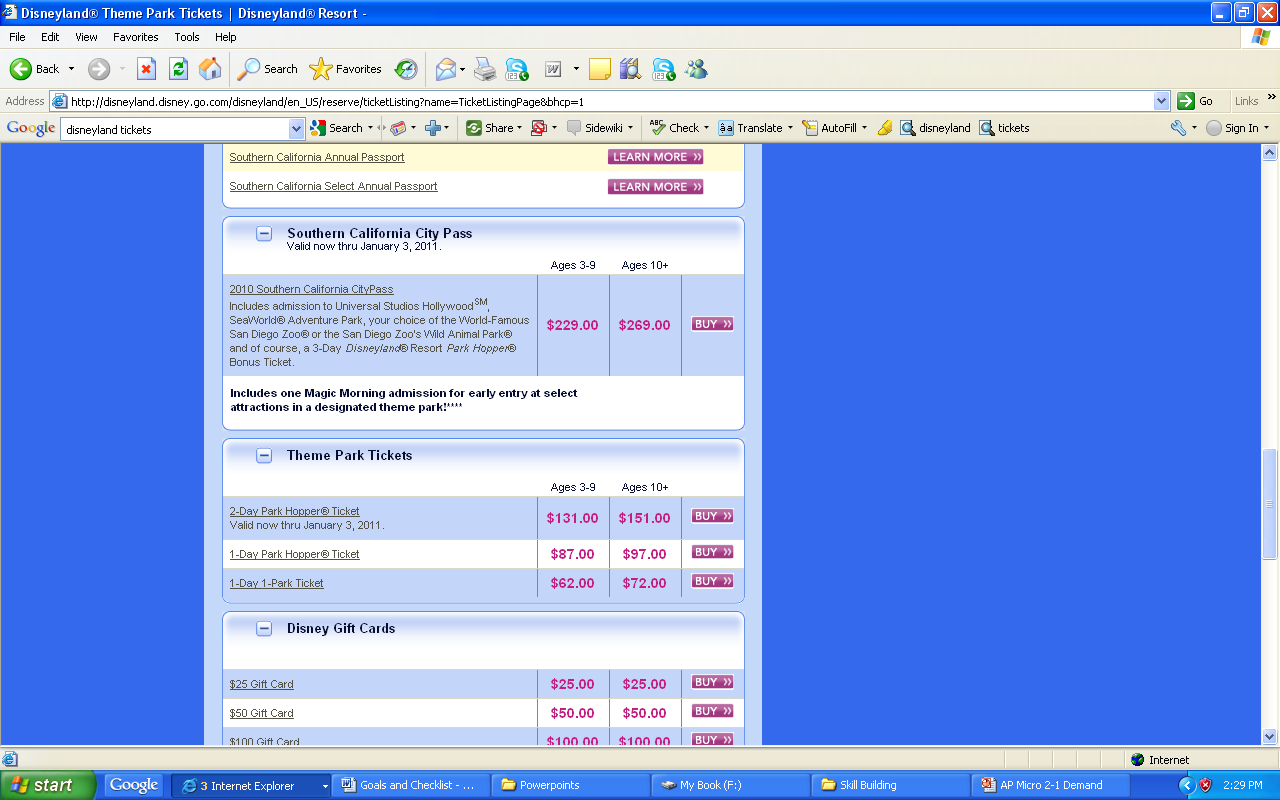 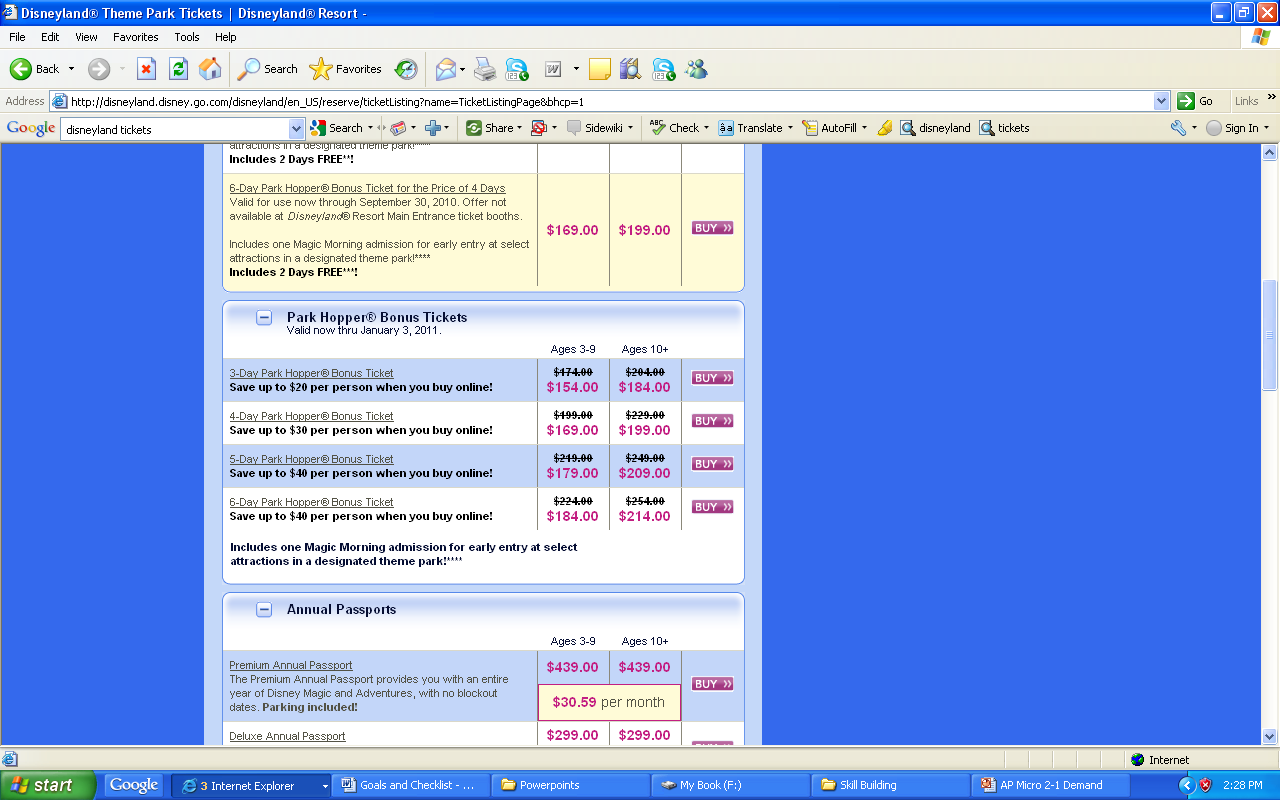 The Demand Curve
Let’s draw ours from earlier…

y-axis is always Price (P)

x-axis is always Quantity (Q)
Graphing demand
Demand Schedule
Price of Cereal
$5


4


3


2


1
Demand
o
Q
10     20     30     40     50     60     70     80
Quantity of Cereal
How do we get market Demand?
Cam’ron
Quayara
Other Individuals
Market
P
P
P
P
$3
$3
$3
$3
D
D
D
D
Q
Q
Q
Q
3
2
25
30
Shifts in Demand
CHANGES IN DEMAND 
Ceteris paribus-“all other things held constant.”
If the price goes down there will be an increase in quantity demanded.
If the price goes up, there will be a decrease in quantity demanded.
An increase in demand means that at each price, more people are willing and able to buy.
This is a change in demand, not a change in quantity demanded
Changes in price 
DO NOT shift 
the curve!
[Speaker Notes: Draw these situations on an adjacent board.]
Shift in Demand
Demand Schedule
What if cereal 
makes you smarter?
Price of Cereal
$5


4


3


2


1
Demand
o
Q
10     20     30     40     50     60     70     80
Quantity of Cereal
Shift in Demand
Demand Schedule
What if cereal 
causes baldness?
Price of Cereal
Increase in Demand
More people want cereal at each price level
$5


4


3


2


1
30
40
50
D1
70
Demand
100
o
Q
10     20     30     40     50     60     70     80
Quantity of Cereal
20
Shift in Demand
Demand Schedule
Price of Cereal
$5


4


3


2


1
Decrease in Demand
Prices didn’t change but people want LESS cereal
0
5
20
30
D2
Demand
60
o
Q
10     20     30     40     50     60     70     80
Quantity of Cereal
Shift in Demand
Demand Schedule
What if the price 
of MILK goes up?
Price of Cereal
$5


4


3


2


1
Demand
o
Q
10     20     30     40     50     60     70     80
Quantity of Cereal
22
What Causes a Shift in Demand?
5 Factors (Shifters) of Demand:

Tastes and Preferences
Price of Related Goods
Income
Future Expectations
Demographics

Changes in PRICE don’t shift the curve. It only causes movement along the curve.
Factors of Demand – Tastes and Preferences
The demand curve can be affected by a change in the tastes and preferences of consumers.
Advertising
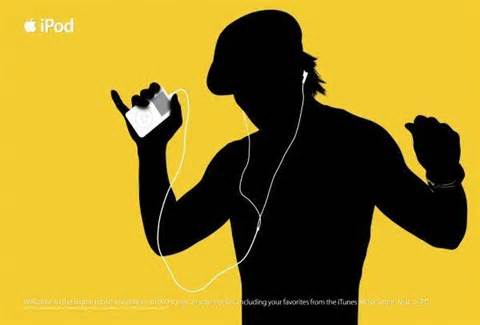 2.  Trends
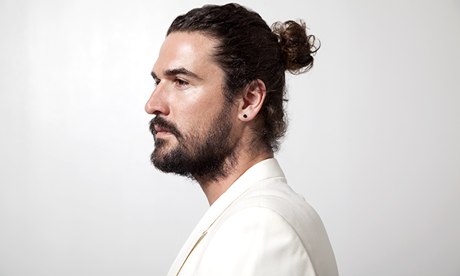 Factors of Demand – Tastes and Preferences
3. 	New information
Factors of Demand – Prices of related goods
The demand curve for one good can be affected by a change in the price of ANOTHER related good.
Substitutes are goods used in place of one another.  
If price of Pepsi falls, demand for Coke will…
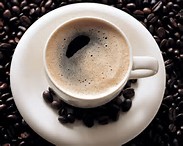 Substitutes
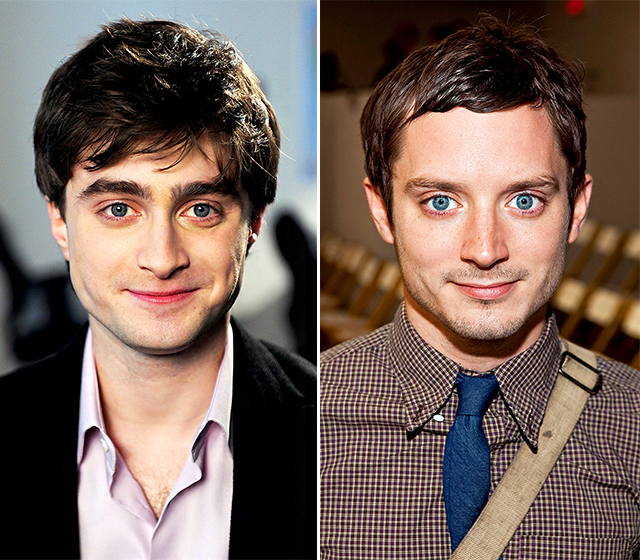 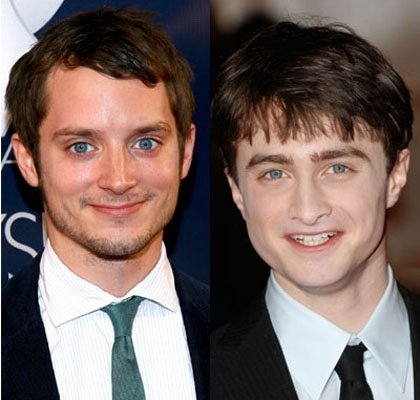 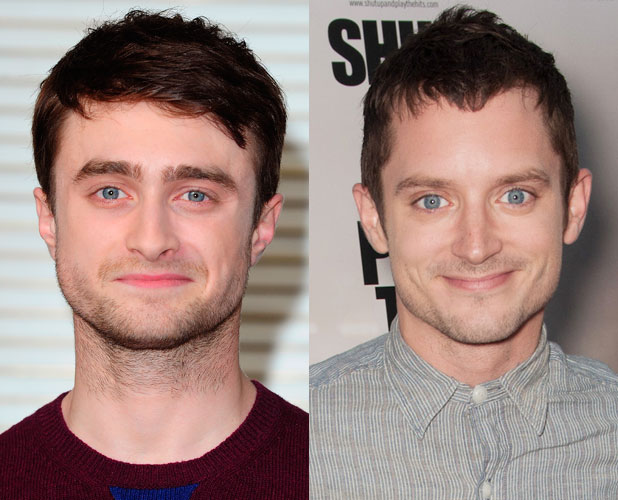 Factors of Demand – Prices of related goods
2.  Complements are two goods that are bought and used together.  
If price of skis falls, demand for ski boots will...
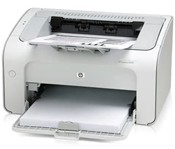 Factors of Demand - Income
The incomes of consumers change the demand, but how depends on the type of good.
Normal Goods 
As income increases, …
As income falls, …
E.g luxury cars, takeaway coffee, jewellery
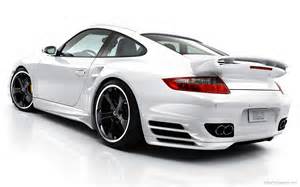 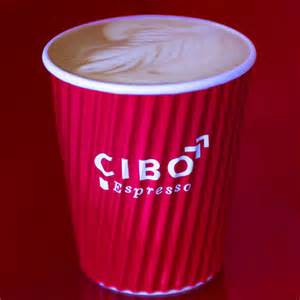 [Speaker Notes: Spam-Inferior
Yachts- Normal
Off Brand Cereal-Inferior
McDonald’s-Inferior
Toilet Paper- Probably no connection to income (The point-some products are very reliant on income and others are not)]
Factors of Demand - Income
2.  Inferior Goods  
E.g. low-grade mince meat, used cars
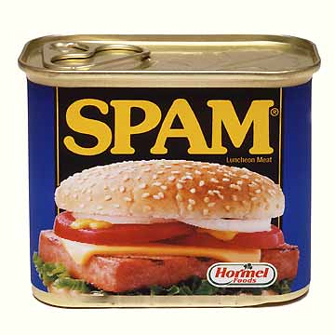 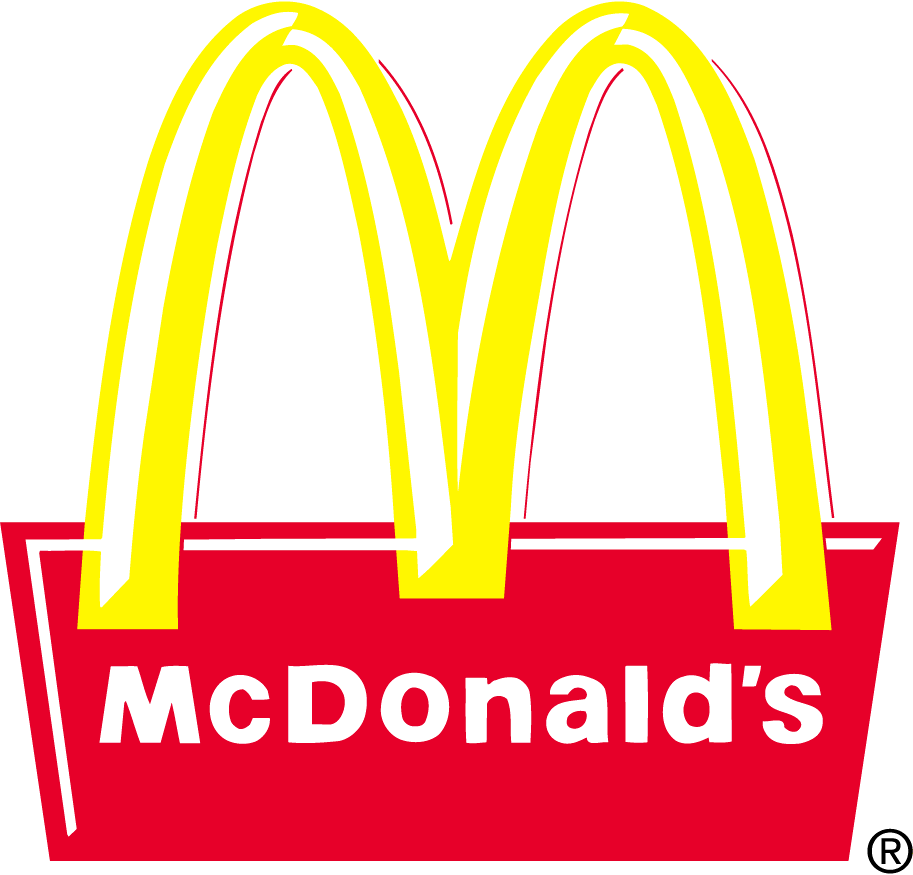 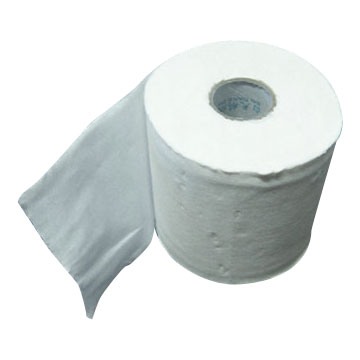 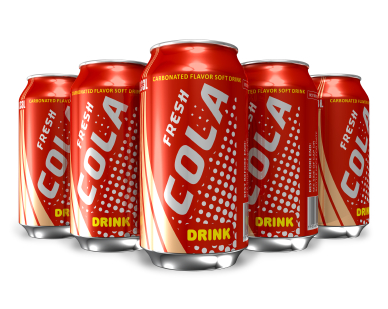 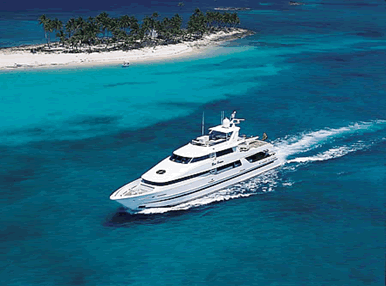 30
Factors of Demand – Future expectations
Future expectations of price can shift demand.

Lower expected future price = decrease in demand (shift to the left)
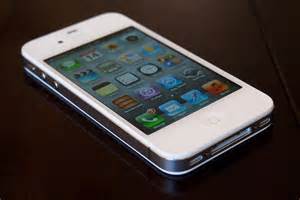 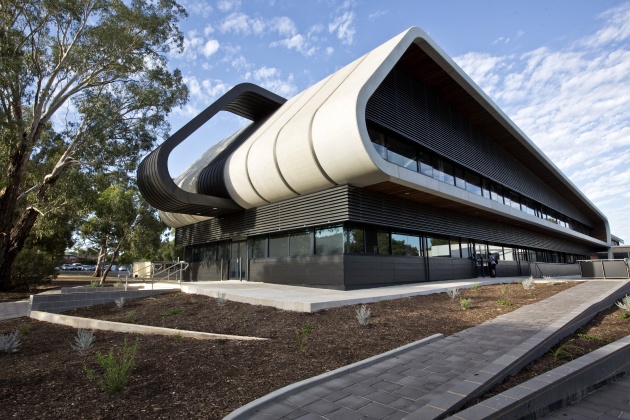 Higher expected future price = increase in demand (shift to the right)
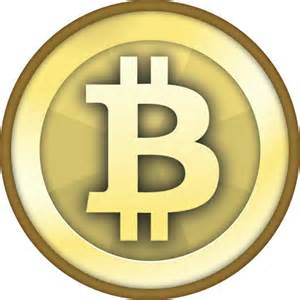 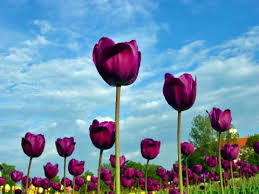 Factors of Demand – Demographics
Changes in market size will affect demand.
Changes in demographics will affect demand.
	e.g. in an ageing suburb, demand for childcare will decrease
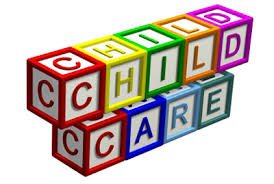 Change in Quantity demanded vs. Change in Demand
There are two ways to increase quantity from 10 to 20
Price of Cereal
P
A to B is a change in quantity demanded (due to a change in price)
A to C is a change in demand (shift in the curve)
A
C
$3


$2
B
D2
D1
o
Q Cereal
10               20
Quantity of Cereal
Practice
First, identify the determinant (shifter) then decide if demand will increase or decrease
[Speaker Notes: Number of consumers, increase.
Income, decrease.
Substitutes, decrease.
Price doesn’t shift curve, no change.
Tastes and preferences, decrease.
Expectations, increase.
Complements, decrease.
Price doesn’t shift curve, no change.]
Practice
First identify the determinant (Shifter). Then decide if demand will increase or decrease
Hamburgers (a normal good)
Population boom 
Incomes fall due to recession
Price for burritos falls to $1 
Price increases to $5 for hamburgers
New health craze- “No ground beef”
Hamburger restaurants announce that they will significantly increase prices next month 
Government heavily taxes shakes and fries, causes their prices to quadruple.
Restaurants lower price of burgers to $.50  

Draw the demand diagrams